MIT 6.875 & Berkeley CS276
Foundations of Cryptography
Lecture 20
TODAY: Lattice-based Cryptography
Why Lattice-based Crypto?
Exponentially Hard
(so far)
 Quantum-Resistant
(so far)
Worst-case hardness
(unique feature of lattice-based crypto)
Simple and Efficient
Enabler of Surprising Capabilities
(computing on encrypted data)
Solving Linear Equations
Solving Linear Equations
s
and
A
Given:
A
GOAL:  Find s.
Solving Linear Equations
s
and
A
Given:
A
GOAL:  Find s.
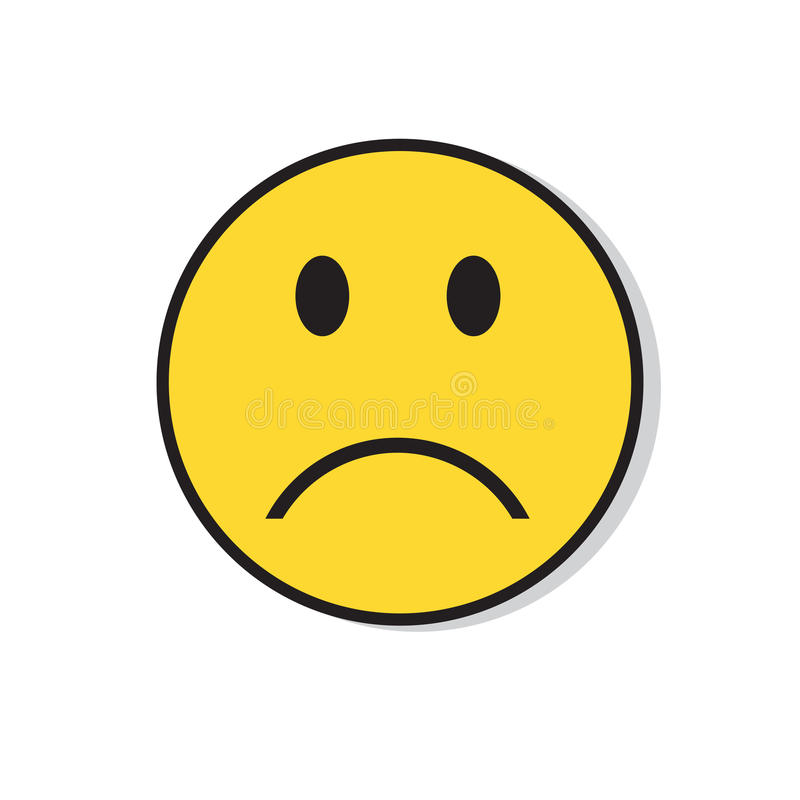 EASY!  For example, by Gaussian Elimination
Solving Linear Equations
s
and
A
Given:
A
GOAL:  Find s.
How to make it hard:
Chop the head?
Solving Linear Equations
s
and
e
A
Given:
A
+
GOAL:  Find s.
How to make it hard:  Chop the tail?
Add a small error to each equation.
Still EASY! Linear regression.
Solving Linear Equations
s
and
e
A
Given:
A
+
GOAL:  Find s.
How to make it hard:  Chop the head and the tail?
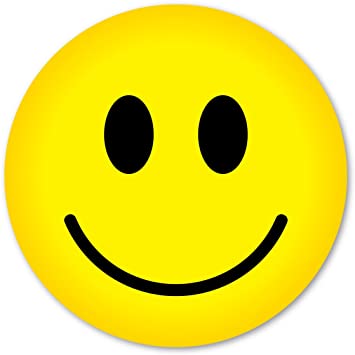 Turns out to be very HARD!
Learning with Errors (LWE)
Solving Noisy Modular Linear Equations
s
and
e
A
Given:
A
+
GOAL:  Find s.
Learning with Errors (LWE)
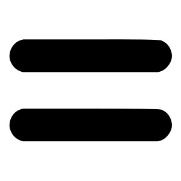 Decoding Random Linear Codes	(over Fq with L1 errors)
Learning Noisy Linear Functions
Worst-case hard Lattice Problems 	[Regev’05, Peikert’09]
[Speaker Notes: The same kind of problems with fhe]
Attack 1: Linearization
Idea (a) Each noisy linear equation is an exact polynomial eqn.
Attack 1: Linearization
BUT: Solving (even degree 2) polynomial equations is NP-hard.
Attack 1: Linearization
Idea (b) Easy to solve given sufficiently many equations.
(using a technique called “linearization”)
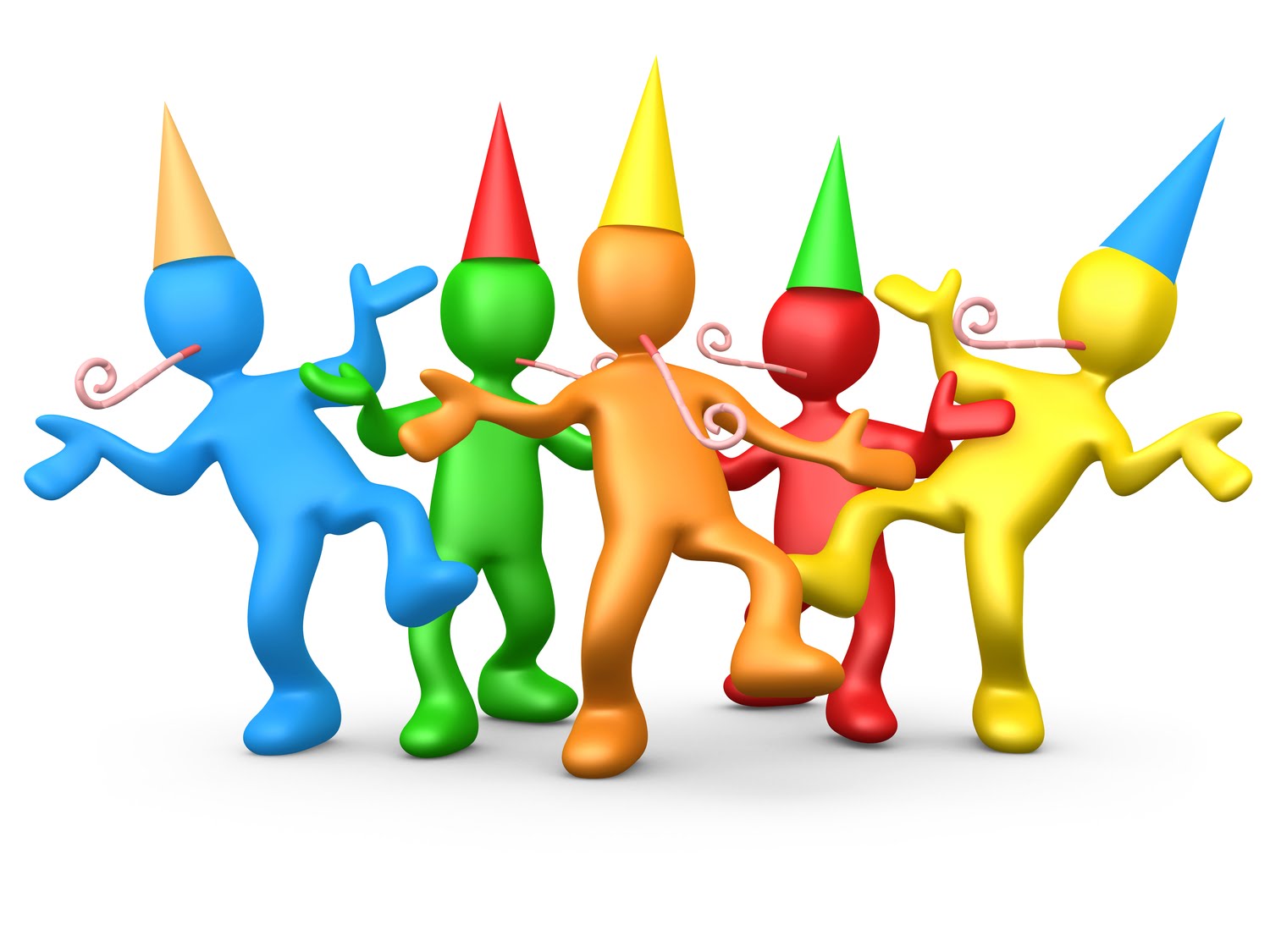 Attack 1: Linearization
Solution space (with some eqns):
The real solution
Attack 1: Linearization
Solution space (with more eqns):
The real solution
Attack 1: Linearization
Solution space (with even more eqns):
The real solution
Attack 1: Linearization
Solution space (keep going):
The real solution
Attack 1: Linearization
the only surviving solution to the linear system is the real solution.
Attack 1: Linearization
Can solve/break as long as
Attack 2: Lattice Decoding
a1*s1+a2*s2
a1*s1+a2*s2+e
a2
a1
O
The famed Lenstra-Lenstra-Lovasz algorithm decodes
[Speaker Notes: a1 and a2 are columns of A]
Setting Parameters
Put together, we are safe with:
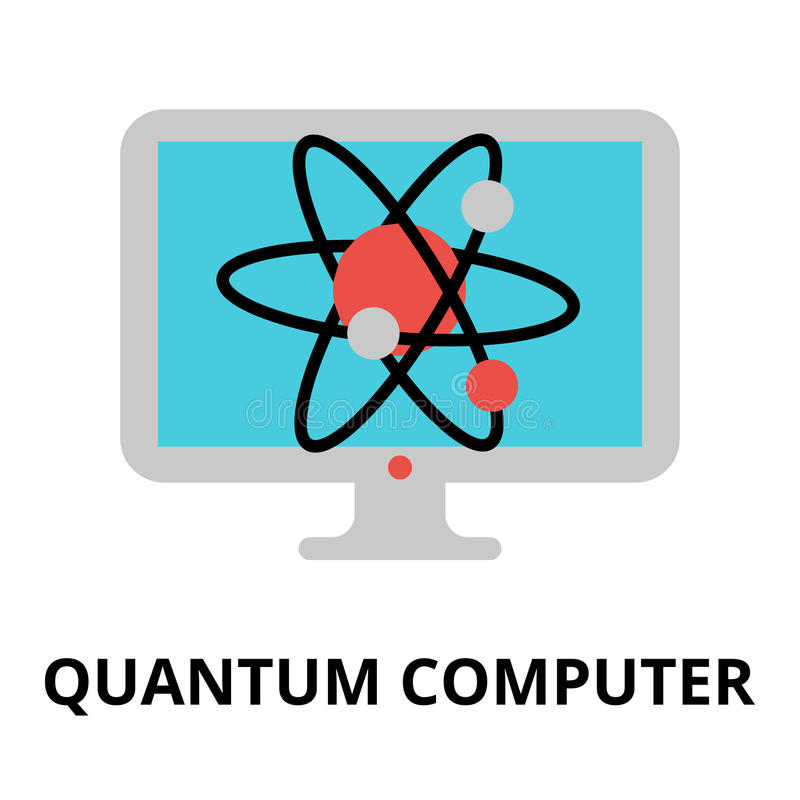 even from quantum computers, AFAWK!
Decisional LWE
Can you distinguish between:
s
,
,
b
e
A
A
A
and
+
Theorem: “Decisional LWE is as hard as LWE”.
OWF and PRG
gA is a one-way function (assuming LWE)
gA is a pseudo-random generator (decisional LWE)
gA is also a trapdoor function…
also a homomorphic commitment…
gA(s,e) = As+e
[Speaker Notes: The same kind of problems with fhe]
Basic (Secret-key) Encryption
[Regev05]
n = security parameter, q = “small” modulus
Decryption Decsk(c): Output Roundq/2(b − a, s mod q)
// correctness as long as |e| < q/4
[Speaker Notes: First iteration is incorrect because you only recover e+m upon decrypting
Solution: “error correct” or “make sure that m is a large number compared to e”]
Basic (Secret-key) Encryption
[Regev05]
We already saw that this scheme is additively homomorphic.
Encs(m)
Encs(m’)
[Speaker Notes: First iteration is incorrect because you only recover e+m upon decrypting
Solution: “error correct” or “make sure that m is a large number compared to e”]
Basic (Secret-key) Encryption
[Regev05]
You can also negate the encrypted bit easily.
We will see how to make this scheme into a fully homomorphic scheme (in the next lec)
[Speaker Notes: First iteration is incorrect because you only recover e+m upon decrypting
Solution: “error correct” or “make sure that m is a large number compared to e”]
Public-key Encryption
[Regev05]
Public-key Encryption
[Regev05]
,
A
s
e
A
+
Correctness
Security
Theorem: under decisional LWE, the scheme is IND-secure. In fact, even more: a ciphertext together with the public key is pseudorandom.
We show this by a hybrid argument.
Let’s stare at a public key, ciphertext pair.
Call this distribution Hybrid 0.
Security
Theorem: under decisional LWE, the scheme is IND-secure. In fact, even more: a ciphertext together with the public key is pseudorandom.
Hybrid 1. Change the public key to random (from LWE).
Hybrids 0 and 1 are comp. indist. by decisional LWE.
Detour: Leftover Hash Lemma[Impagliazzo-Levin-Luby’90]
Security
Theorem: under decisional LWE, the scheme is IND-secure. In fact, even more: a ciphertext together with the public key is pseudorandom.
Hybrid 1. Change the public key to random (from LWE).
Hybrids 0 and 1 are comp. indist. by decisional LWE.
Security
Theorem: under decisional LWE, the scheme is IND-secure. In fact, even more: a ciphertext together with the public key is pseudorandom.
Hybrids 1 and 2 are stat. indist. by leftover hash lemma.
Security
Theorem: under decisional LWE, the scheme is IND-secure. In fact, even more: a ciphertext together with the public key is pseudorandom.
Public-key Encryption
[Regev05]
Next Lecture: Fully Homomorphic Encryption
[Speaker Notes: n is a security parameter]